Haptická tendence
Afektivní psaní filmem
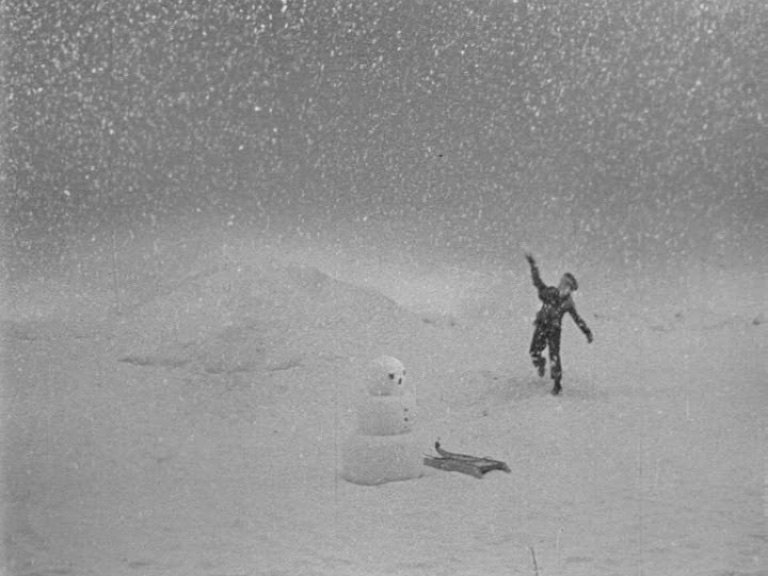 Christian Keathley: dva mody audiovizuální eseje
Výkladový
Poetický

Jak lze skloubit emocionální fascinaci filmem s teoretickou analýzou?
Afekt a filmová teorie
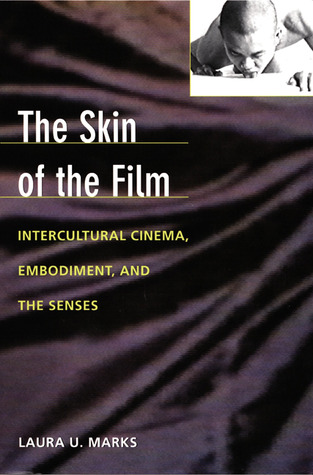 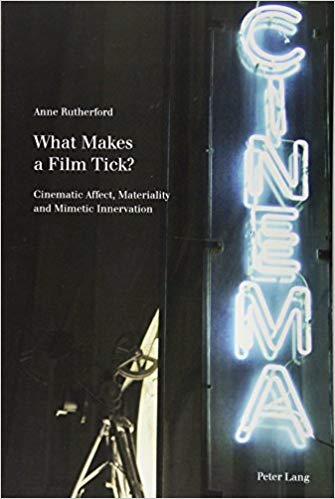 Afektivní obrat ve filmové vědě na začátku 21. století
Nové pojetí kinematografické zkušenosti: akcentování tělesnosti a senzace
Výrazná inspirace Deleuzem a fenomenologií
Reakce na trendy v uměleckém a experimentálním filmu
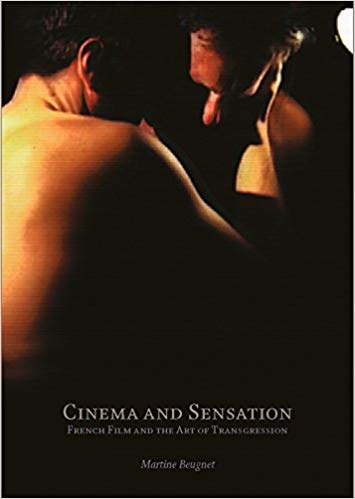 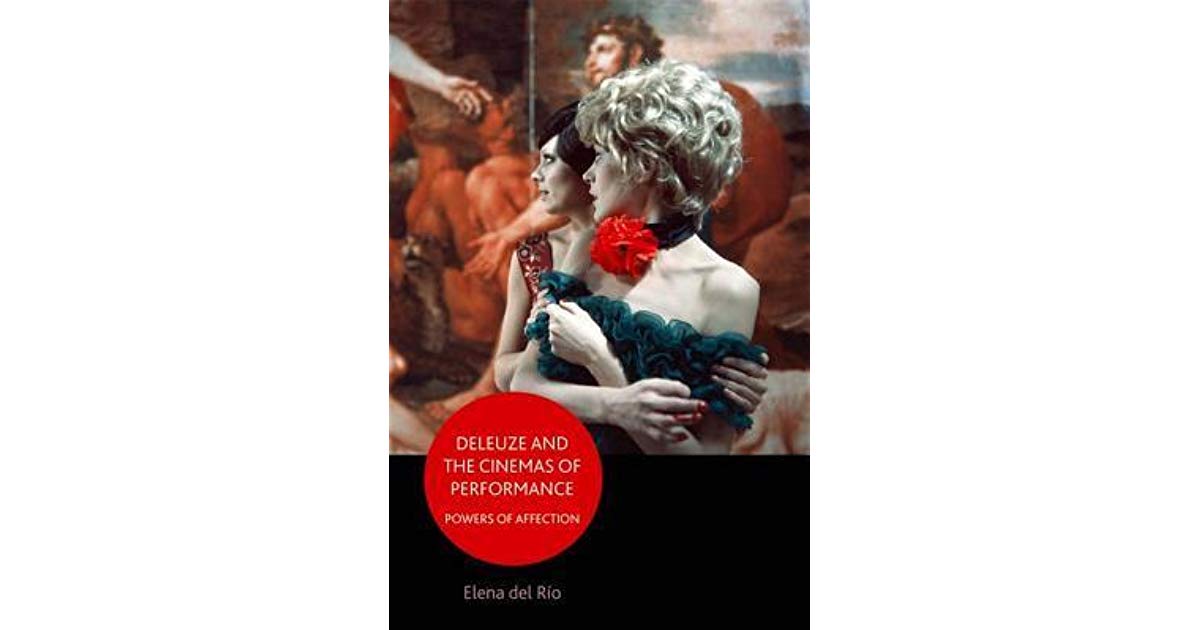 Haptická vizualita
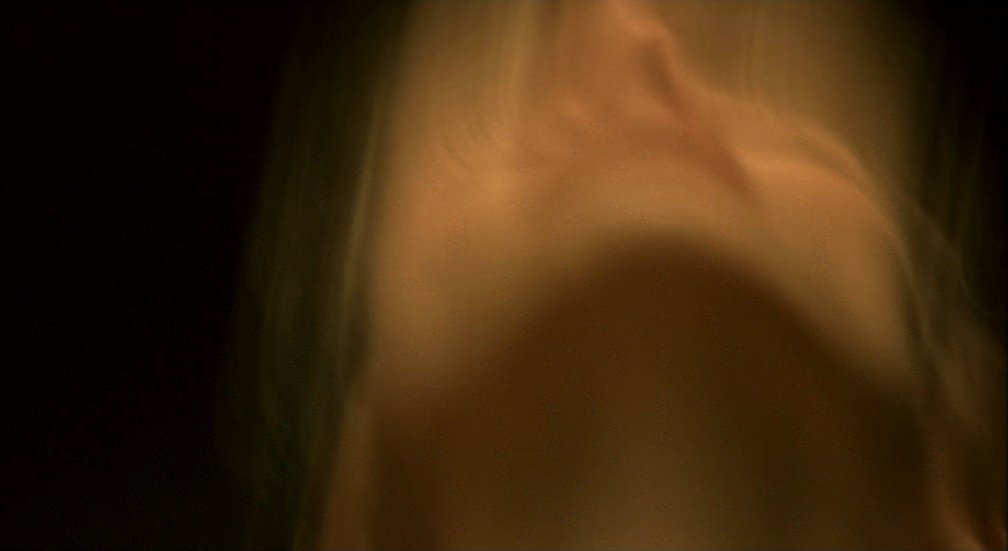 Alois Riegl: koncepce optických a haptických obrazů
Laura Marks: haptická vizualita jako forma vidění, v němž se „oči stávají orgánem doteku“
Zdůraznění povrchu a textury lidského i filmového těla
Haptická kritika: splynutí s filmovým objektem
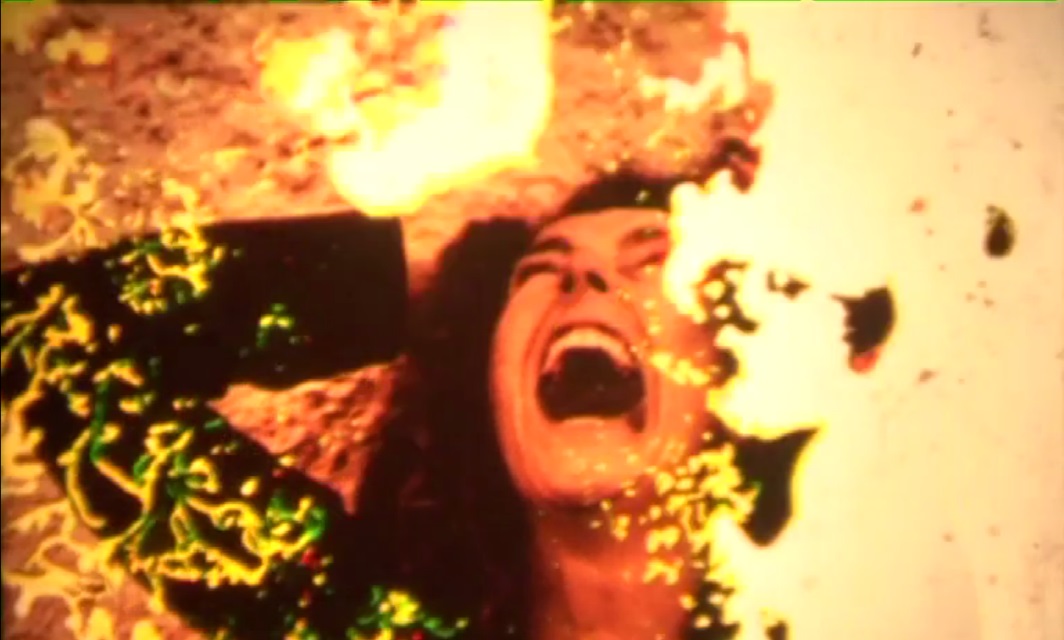 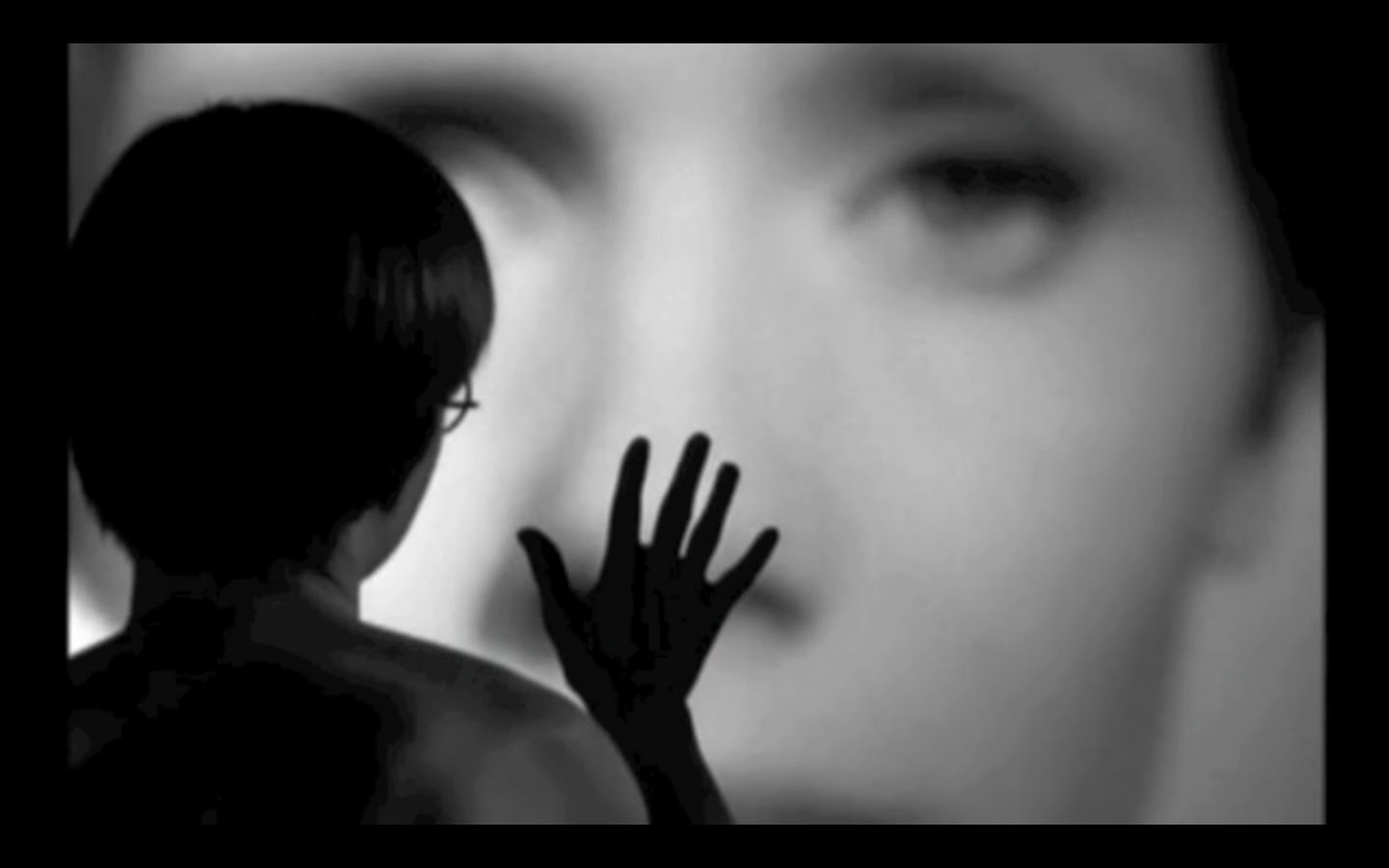 Touching the Film Object? (Catherine Grant, 2011)
Haptičnost audiovizuální eseje
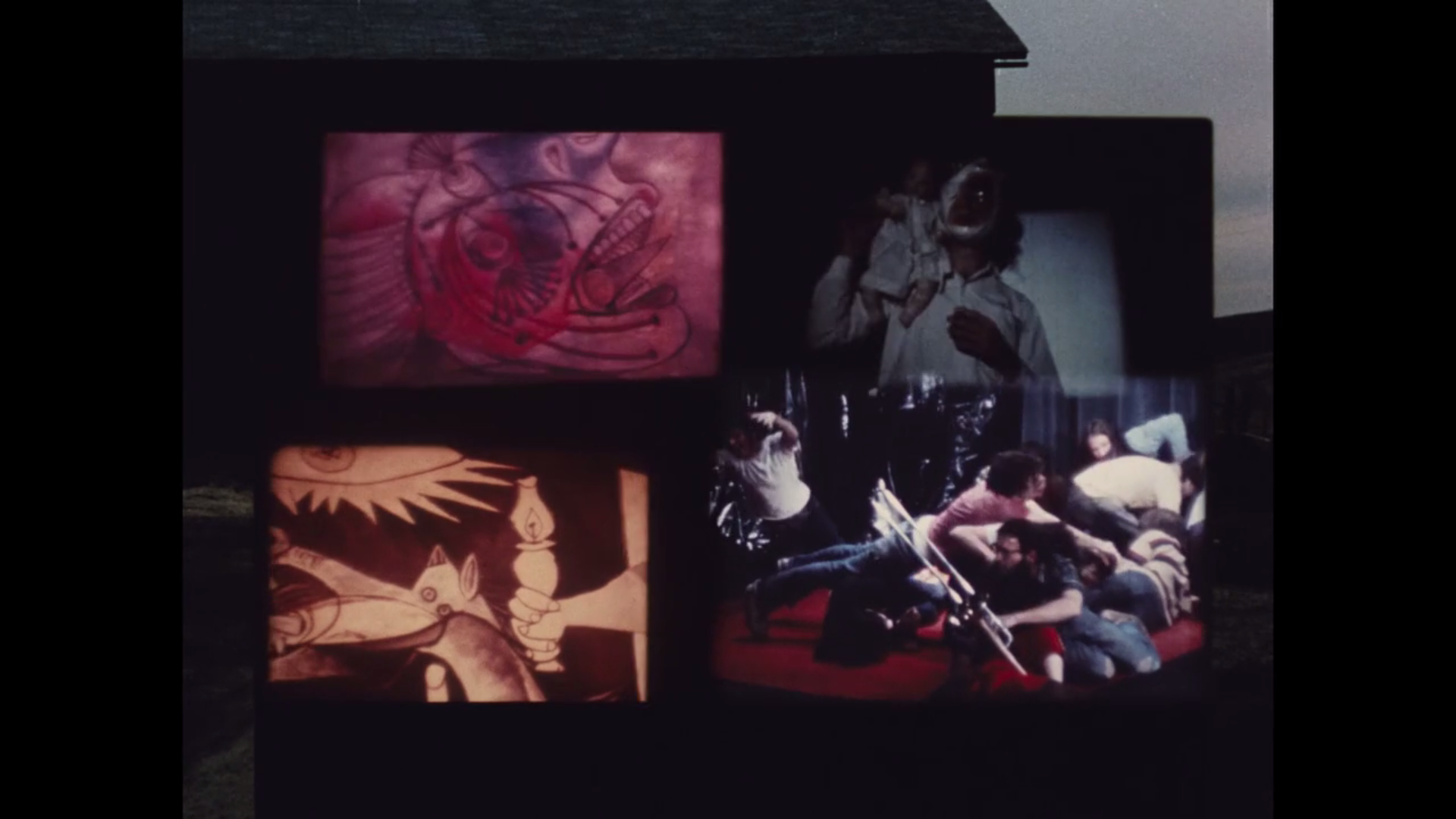 Ústřední postavou Catherine Grant
Haptická metoda jako „obzvláště povrchní forma kritiky“
Zkušenost se stříhacími programy: software jako mašina na vyvolávání a přetváření afektů
Prostorová montáž
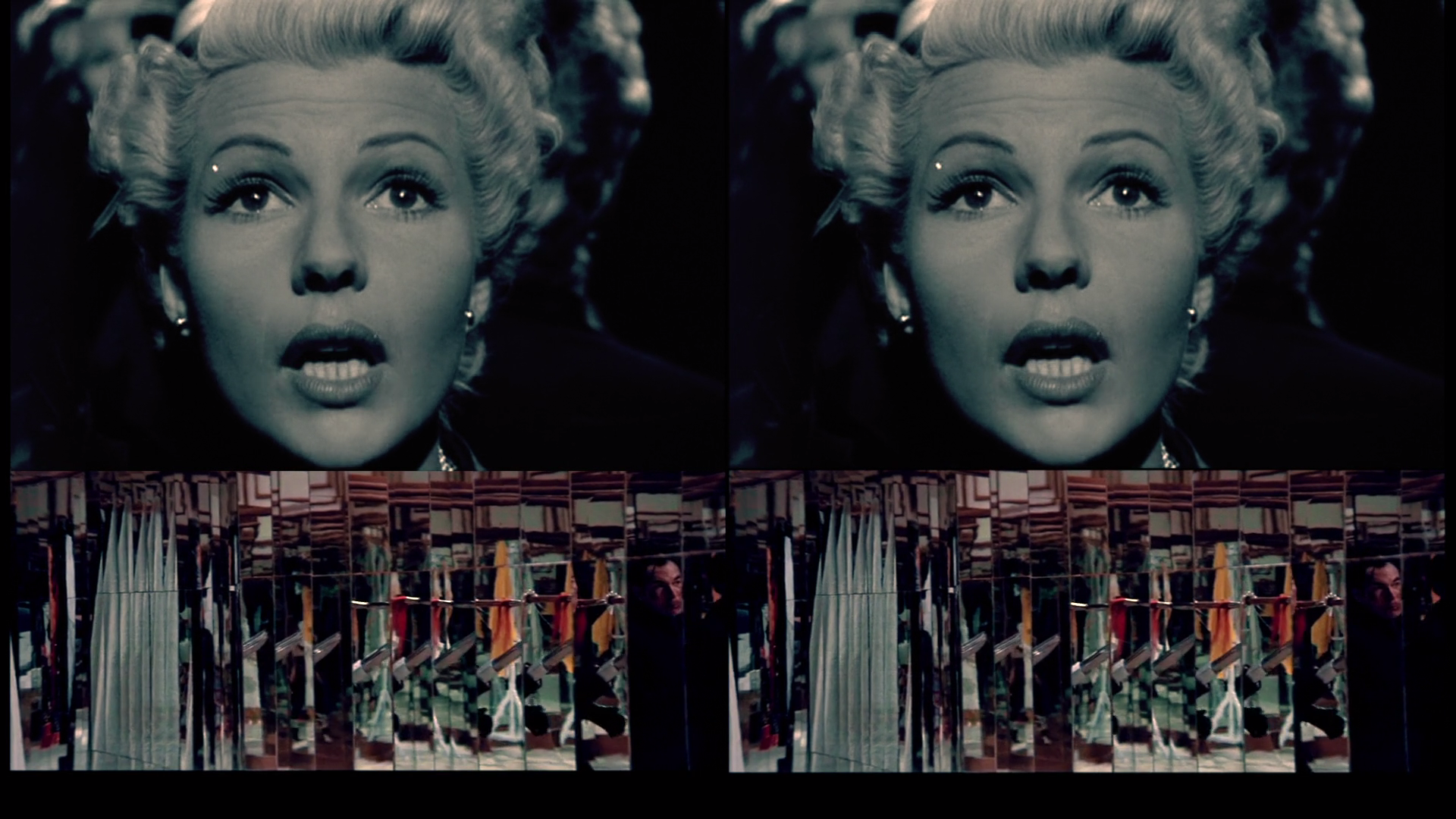 Kladení obrazů a impresí na jednu rovinu
Mezi sekvenčním a simultánním střihem
Techniky split-screenu a zmnožené expozice
Zesílení významových spojů, ale i diverzí
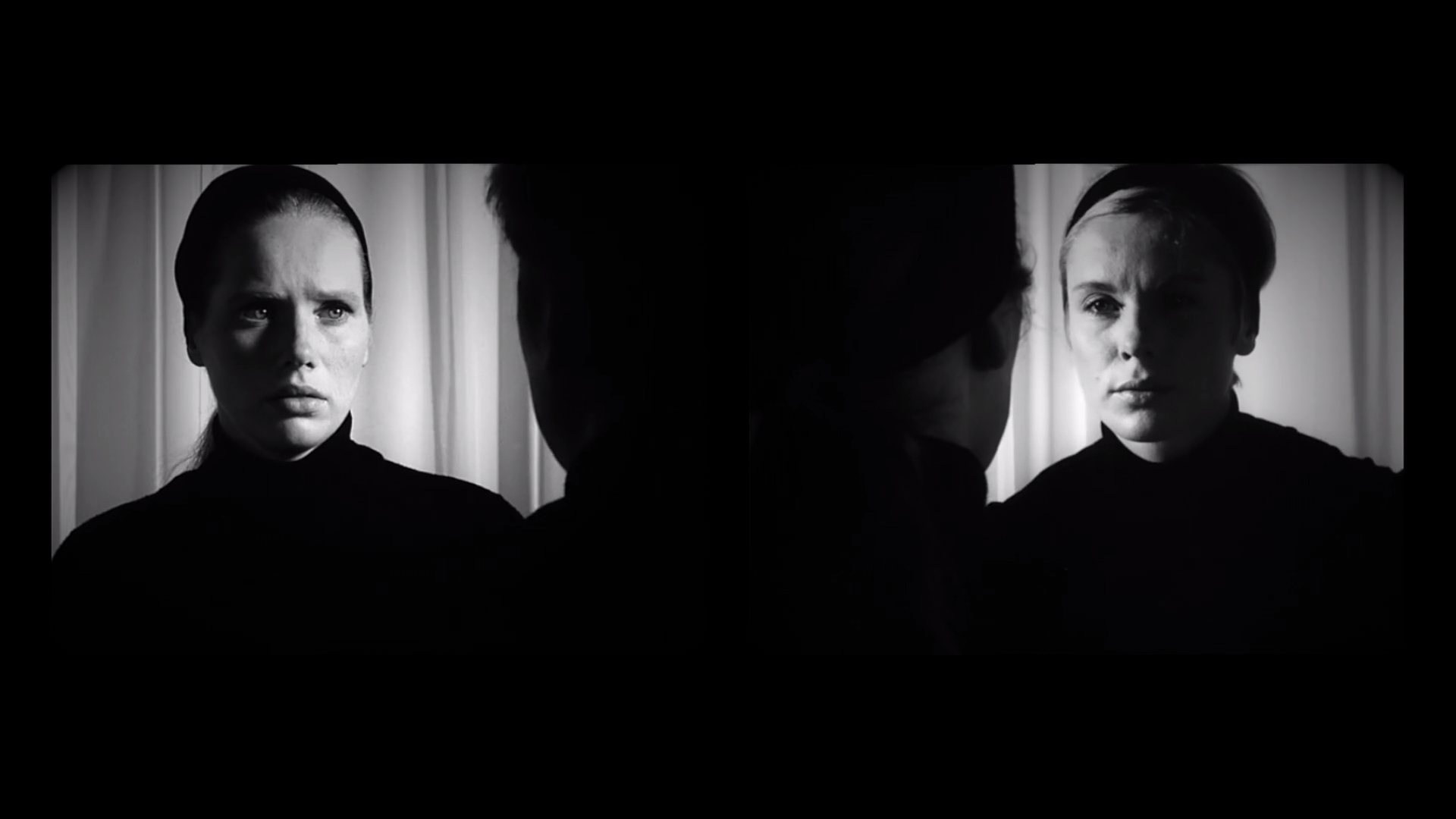 Persona Non Grata Sonata (Catherine Grant – Amber Jacobs, 2018)
Doporučené AV eseje
Cristina Álvarez López: Games (2009)
https://vimeo.com/7395571

Margarida Leitão: Gestures of Realism (2016)
https://vimeo.com/160356609

Catherine Grant: Magic Mirror Maze (2018)
https://vimeo.com/277397613
deformace obrazu
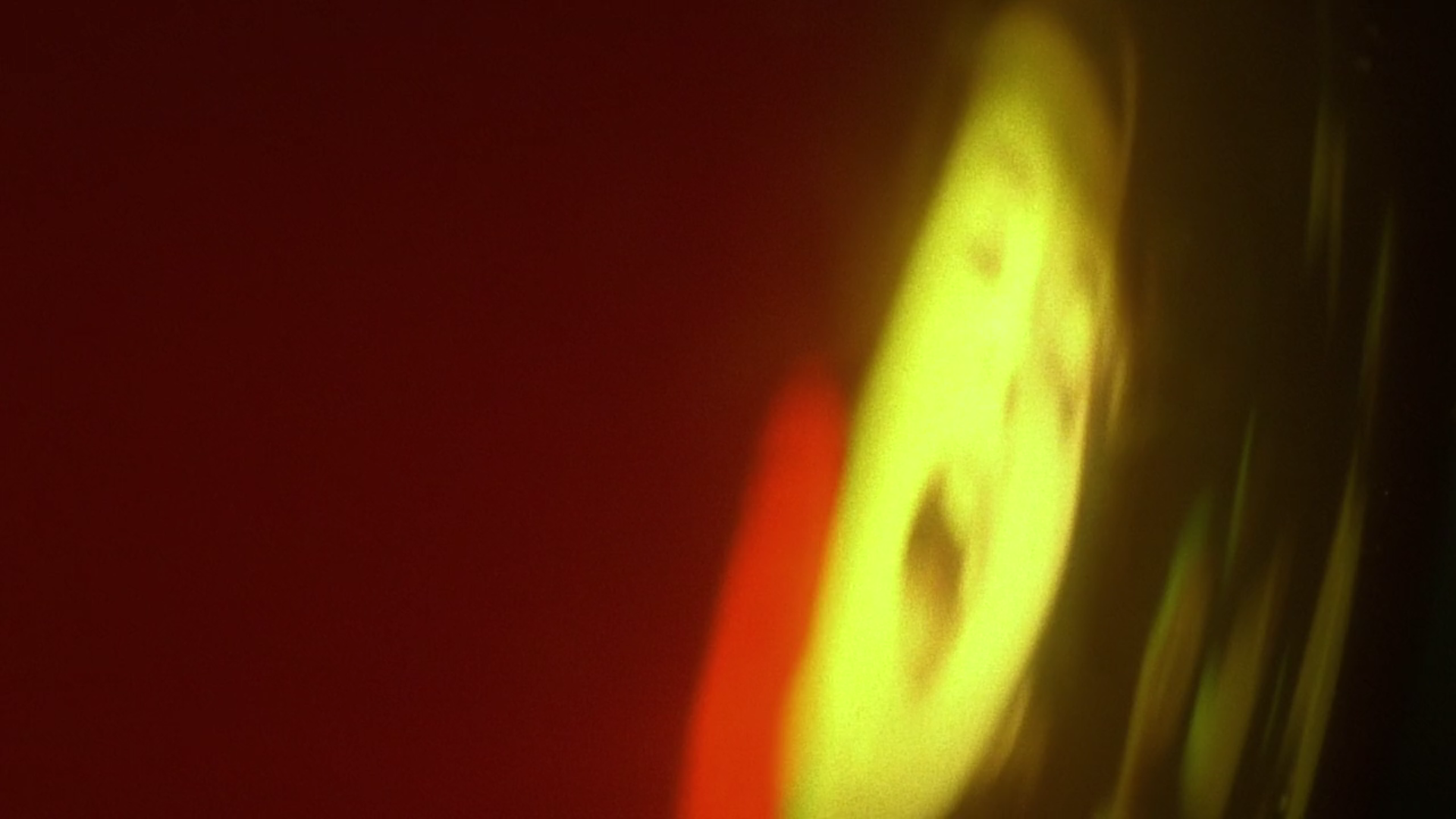 Aktivní přetváření tělesné i mediální materie
Obraz jako konfigurace časových, prostorových a tělesných prvků
Slow-motion efekt, rozostření obrazu, hra s textovými vložkami
Ukázat význam v procesu vznikání či zanikání
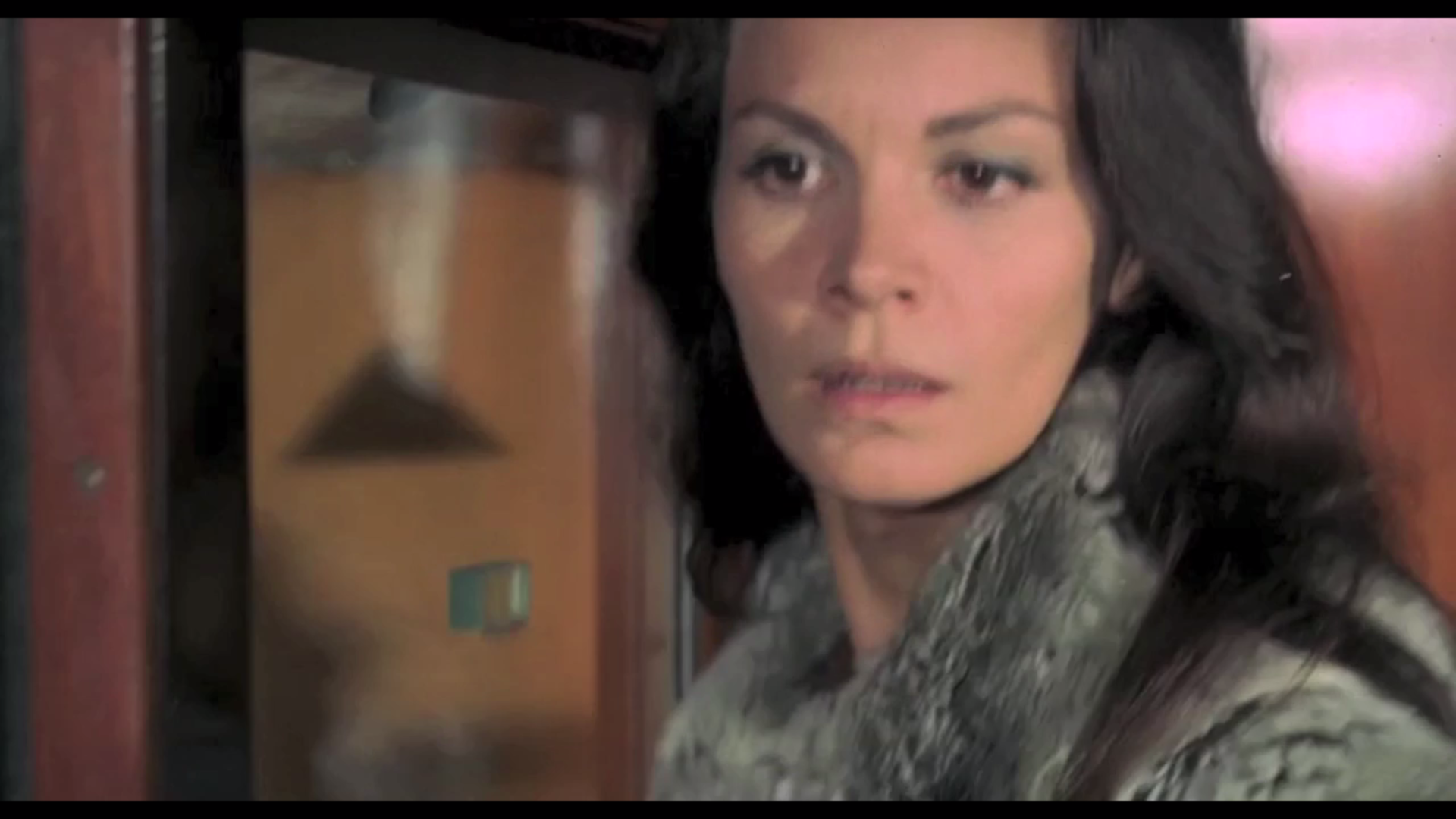 Lizard Train (Kevin L. Ferguson, 2017)
Doporučené AV eseje
Patricia Pisters: Emoticons (2017)
http://mediacommons.org/intransition/2015/03/10/emoticons

Martine Beugnet a Richard Misek: In Praise of Blur (2017)
http://mediacommons.org/intransition/2017/07/11/praise-blur

David Verdeure: The Apartment (2018)
https://mubi.com/notebook/posts/video-essay-the-apartment
Zvýraznění performance
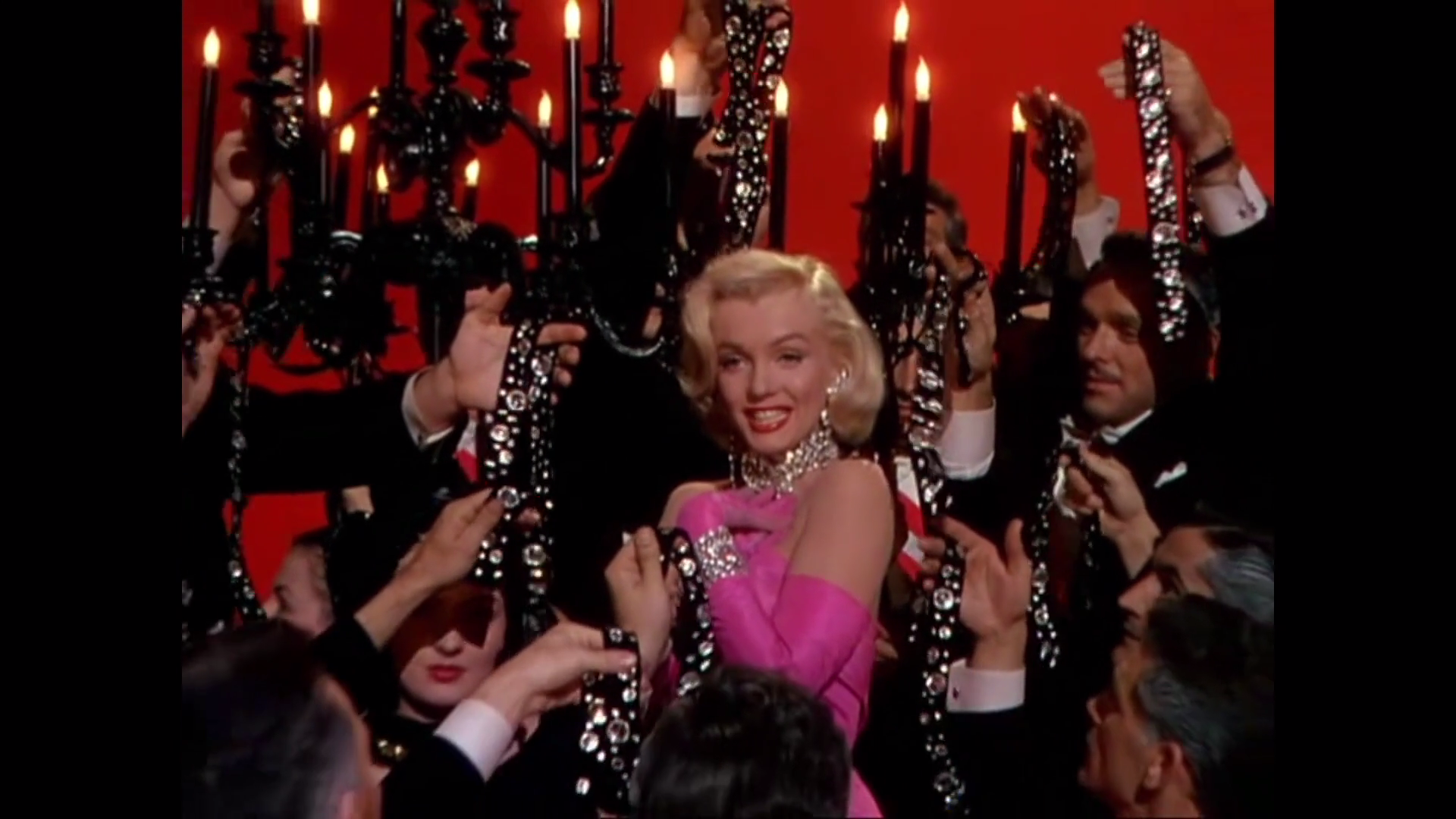 Představení tělesné performance v pohybu a v interakci s prostředím
Remixování hereckých etud a odhalování ukrytých vzorců
Taktiky zpomalení, přiblížení a opakování gest
Provázání performance herecké s performancí mediální
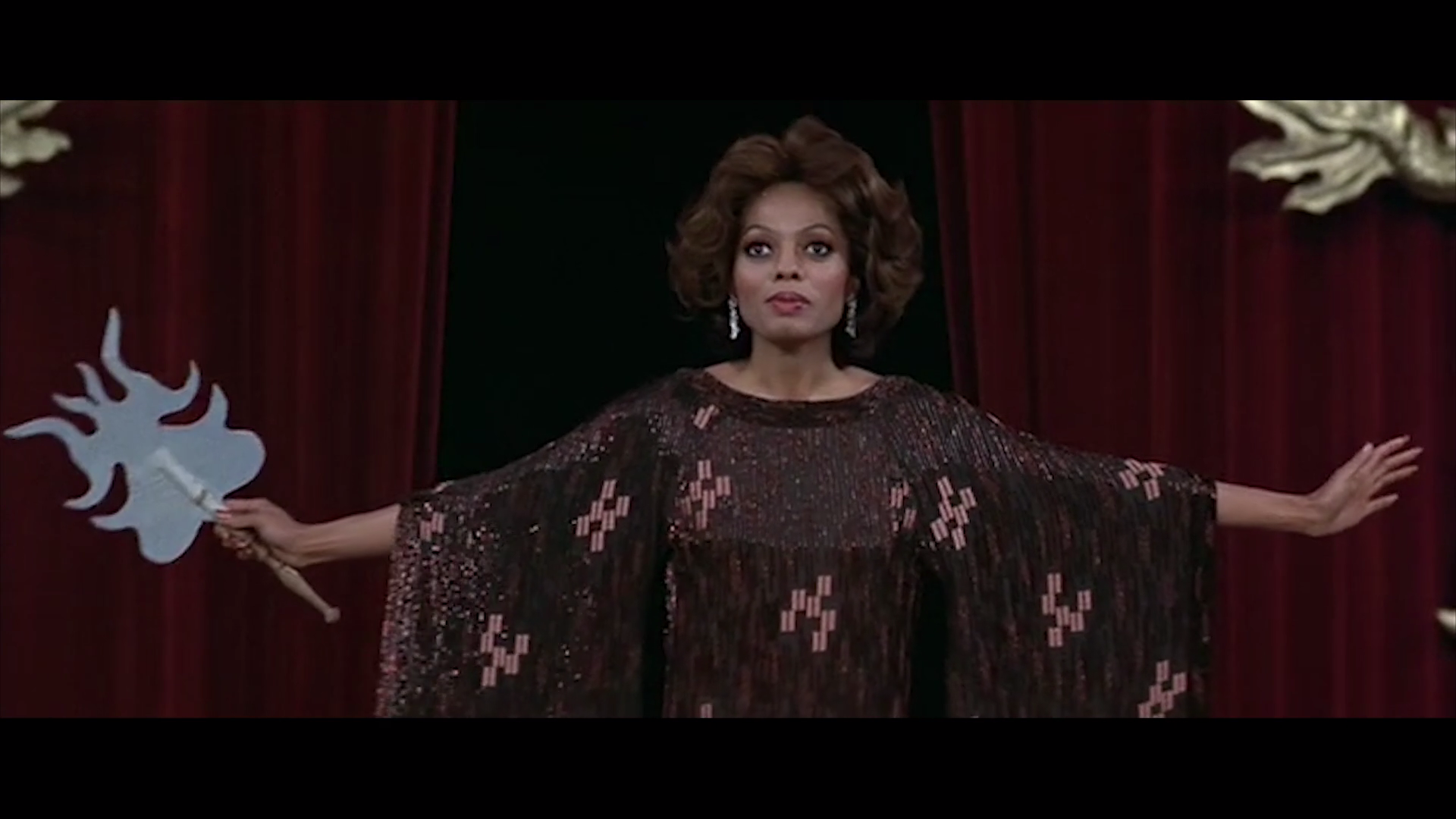 Success (Jaap Kooijman, 2016)
Doporučené AV eseje
Laura Mulvey: Gentlemen Prefer Blondes (2013)
https://vimeo.com/88661178

Bryn Hewko a Aaron Taylor: Thinking Through Acting: Performative Indices and Philosophical Assertions (2016)
http://mediacommons.org/intransition/2016/11/22/thinking-through-acting-performative-indices-and-philosophical-assertions

Ian Garwood: Beneath the Hollywood Style: Performance in the Cinema of John Cassavetes (2018)
https://vimeo.com/254632732
Reflexe diváctví
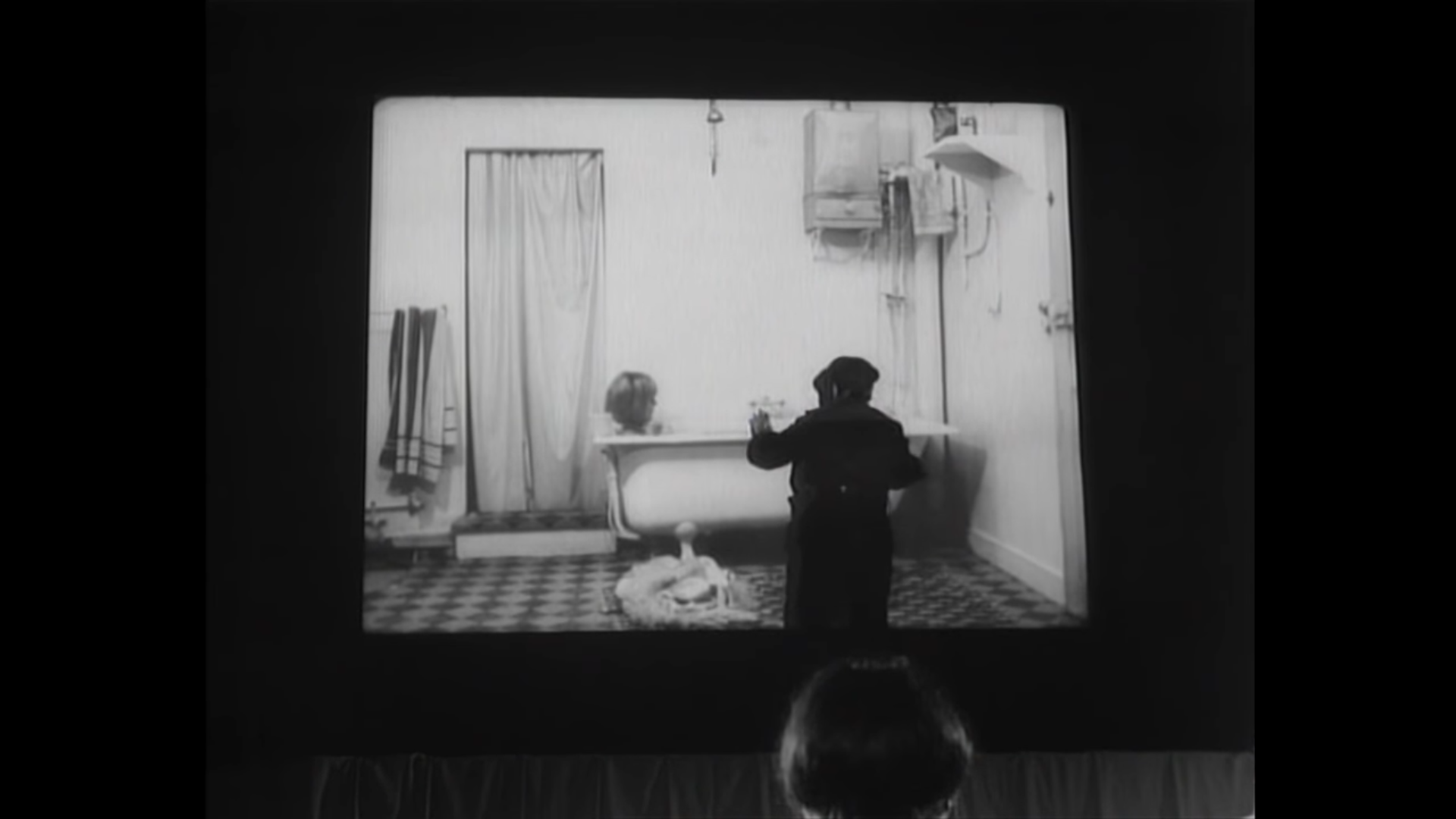 Využití audiovizuální eseje k oživení divácké zkušenosti
Zhmotnění subjektivních asociací ve stříhacím programu
Spojování obrazů a slov podle intertextuální logiky
Přechod mezi impresionistickou kritikou a teoretickým poznáním
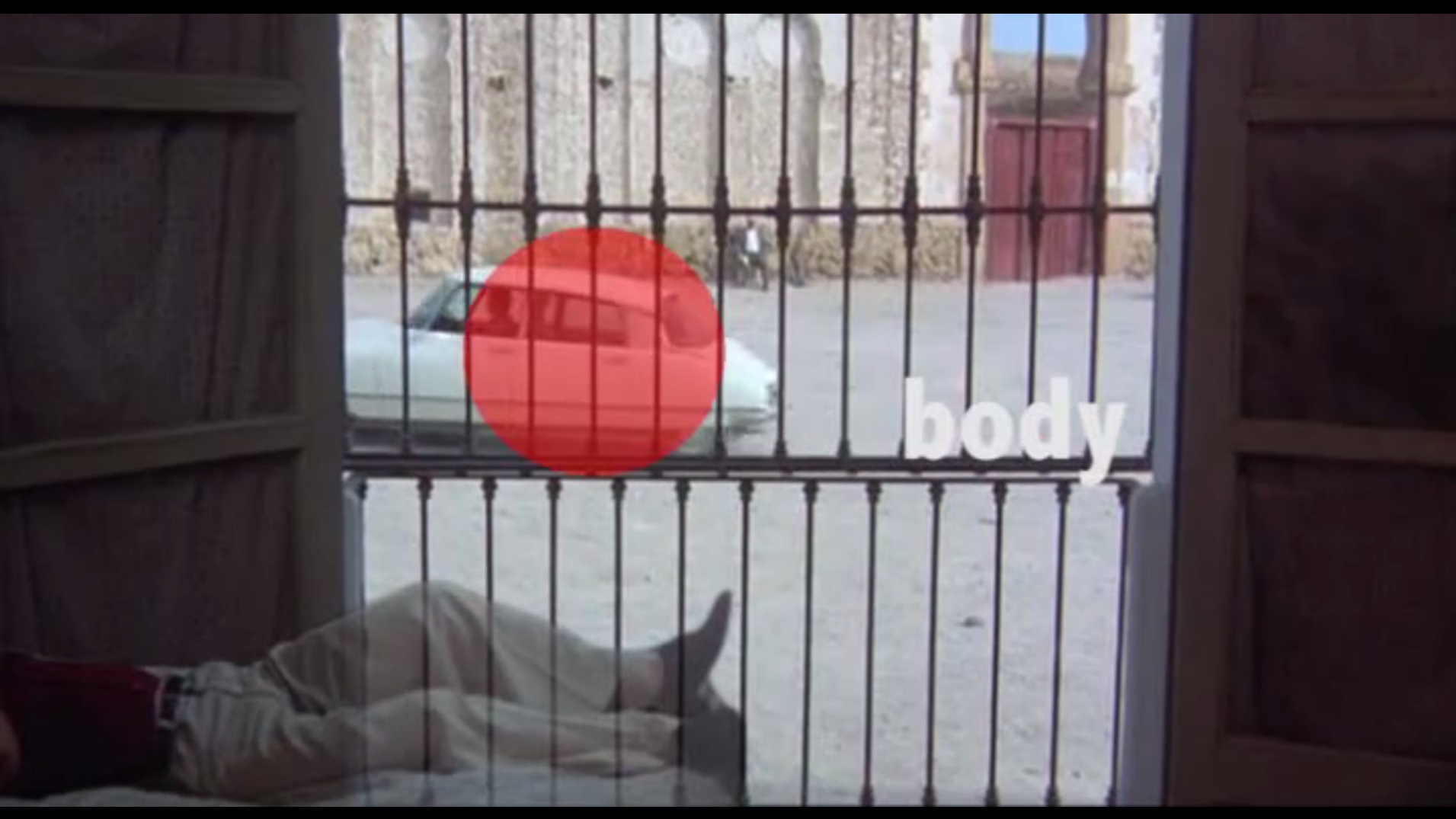 Dead Time (Catherine Fowler – Claire Perkins – Andrea Rassell, 2017)
Doporučené AV eseje
Christian Keathley: Pass the Salt (2011)
https://vimeo.com/23266798

Catherine Grant: Uncanny Fusion (2014)
https://vimeo.com/92596008

Mark Rappaport: The Empty Screen (2017)
https://www.youtube.com/watch?v=azMhCL9-VtA
shrnutí
Postupy haptické kritiky
Prostorová montáž 
deformace obrazu 
Zvýraznění performance
Reflexe diváctví